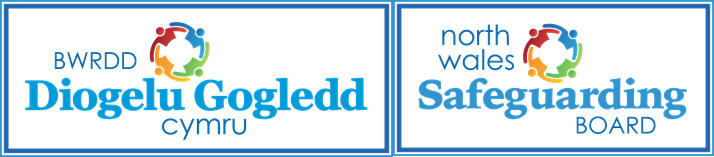 Canllaw i deuluoedd ynglŷn â siarad am feithrin perthynas amhriodol (grooming)BRÎFF 7 MUNUD
Cyflwyniad
Mae grŵp Diogelu mewn Addysg Llywodraeth Cymru wedi cynhyrchu nifer o ganllawiau ymarferol ynglŷn ag arferion diogelu ar-lein, ac yn y brîff saith munud hwn am feithrin perthynas amhriodol byddwn yn cyfeirio at y canllaw hwn: 
Mae bod ar-lein yn rhan bwysig o fywydau’r mwyafrif o bobl ifanc. Mae’n cynnig nifer o gyfleoedd i ddysgu, datblygu’n bersonol, cael cefnogaeth neu gael hwyl diniwed. 
Mae’r rhan fwyaf o bobl sy’n defnyddio’r rhyngrwyd yn gwneud hynny gyda bwriadau da, ac mae apiau megis FaceTime, WhatsApp a Skype yn ffyrdd poblogaidd o gadw mewn cysylltiad gyda ffrindiau a theulu. 
Ond tra bod rhai unigolion eisiau sgwrsio’n ddidwyll, mae lleiafrif bach o bobl yn defnyddio’r rhyngrwyd i gysylltu â phlant er mwyn eu cam-drin yn rhywiol – naill ai trwy negeseuon fideo neu rannu lluniau ar-lein, neu trwy gwrdd â nhw wyneb yn wyneb.
Beth yw meithrin perthynas amhriodol?
Mae’r broses o feithrin perthynas amhriodol at bwrpas rhyw yn dechrau fel arfer gyda'r troseddwr yn creu cysylltiadau emosiynol gyda'r plentyn. Efallai y bydd y person hwn yn smalio bod yn ffrind neu gariad i’r plentyn yn gyntaf cyn mynd ymlaen i ddefnyddio’r 'berthynas’ hon – a all deimlo fel perthynas go iawn i'r plentyn - er mwyn dylanwadu arnyn nhw i gymryd rhan mewn gweithgarwch rhywiol. 
Gall plant gael eu dylanwadu gan rywun y maent yn ei adnabod neu rywun cwbl ddieithr. Sut bynnag y bydd yn digwydd, mae’r troseddwr yn defnyddio amryw o dactegau i gael pŵer a rheolaeth dros ei ddioddefwr. Mae'r rhain yn cynnwys: 
sgwrsio’n rhywiol, fflyrtian a rhannu cynnwys pornograffig 
lleoli eu hunain mewn ffordd heb nad yw’n rhywiol
llwgrwobrwyo plant gydag anrhegion a chynigion go iawn neu rai rhith 
canmol, seboni a chodi hyder y plentyn
Beth sy’n gwneud rhai plant yn fwy agored i achos o feithrin perthynas amhriodol?
Gall unrhyw blentyn fod yn ddioddefwr. Ond gallant fod yn fwy agored i niwed ar adegau penodol yn eu bywydau neu pan fyddant yn cael anawsterau fel unigrwydd, diffyg hunan-barch, problemau teuluol a pherthnasoedd neu wrth ganfod eu rhywioldeb. Bregusrwydd emosiynol a chorfforol fel hyn yw'r union beth y bydd troseddwr yn chwilio amdano ac yn camfanteisio arno.
Boed ar-lein neu mewn bywyd go iawn, mae meithrin perthynas amhriodol yn achosi niwed emosiynol
Mae gwaith ymchwil yn dangos bod effaith trawmatig parhaus camdriniaeth rywiol ar-lein trwy fideo neu luniau yn debygol o fod yr un mor ddifrifol ag effaith cam-drin rhywiol corfforol. 
Mae’n bwysig deall hefyd y gall cam-drin rhywiol ddigwydd heb feithrin perthynas amhriodol i ddechrau. Enghraifft o hyn yw pan fo troseddwr yn ceisio twyllo plant i wneud rhywbeth rhywiol ar gamera ar-lein a defnyddio’r lluniau i’w blacmelio mewn rhyw ffordd, e.e. ‘Os na fyddi di’n gwneud hyn i mi, rydw i'n mynd i roi'r fideo yma ar YouTube a’i rannu gyda dy ffrindiau’. 
Ond sut bynnag y bydd yn digwydd, os yw plentyn neu berson ifanc yn cael ei dwyllo i fod mewn perthynas amhriodol mae'n bwysig cofio bob amser nad arnyn nhw y mae’r bai.
Arwyddion
Nid yw bob tro’n amlwg bod rhywun yn ceisio meithrin perthynas amhriodol gyda phlentyn – mae rhai o’r arwyddion yn ymddangos fel ymddygiad ‘arferol’ i blentyn yn ei arddegau. Fodd bynnag, os yw’r rhain yn digwydd dros gyfnod byr, gallai fod yn arwydd bod rhywbeth o’i le. Er enghraifft, efallai y byddant: 
yn mynd i’w cragen ac yn ymddangos yn anhapus ac yn gyfrinachgar 
yn treulio mwy o amser ar y rhyngrwyd – gan gadw eu gweithgareddau ar-lein yn breifat iawn
yn rhoi’r gorau i wneud pethau y maent wastad wedi’u mwynhau, fel cymdeithasu gyda’i ffrindiau 
yn llai agored a llai parod i gyfathrebu gyda’u rhieni neu eu gofalwyr ac oedolion eraill y maent yn ymddiried ynddyn nhw 
yn dechrau dod ag eitemau newydd sbon fel dillad neu ffôn symudol adref – heb ddweud o ble maen nhw wedi dod neu heb allu rhoi esboniad credadwy.
Camau cadarnhaol y gallwch eu cymryd
Gweler isod ffyrdd ymarferol o helpu i amddiffyn eich plentyn: 
• Gosod rheolaethau rhieni er mwyn hidlo unrhyw beth sydd ond yn addas i oedolion o’u canlyniadau chwilio. 
• Dangos iddyn nhw sut i ddefnyddio gosodiadau preifatrwydd i aros yn ddiogel ar-lein a nodi ffynonellau y gellir ymddiried ynddyn nhw ar y rhyngrwyd. 
• Eu cyfeirio at gyngor sy’n addas i’w hoedran ar 
thinkuknow.co.uk 
themix.org.uk 
childline.org.uk
Rhoi gwybod am eich pryderon
Os ydych yn poeni bod rhywun yn meithrin perthynas amhriodol gyda’ch plentyn neu’n camfanteisio’n rhywiol ar eich plentyn, cysylltwch â’r heddlu trwy ffonio 101 neu Dîm Diogelu eich Awdurdod Lleol ar unwaith. 
Gall plant, rhieni, gofalwyr ac athrawon hefyd roi gwybod i CEOP ar ceop.police.uk os ydynt yn pryderu am feithrin perthynas amhriodol a cham-drin rhywiol ar-lein.
Cofiwch – dylech bob amser roi gwybod os yw’ch plentyn mewn cysylltiad neu wedi bod mewn cysylltiad â rhywun sydd: 
yn sgwrsio gyda’ch plentyn ar-lein am ryw a/neu yn gofyn iddyn nhw wneud pethau rhywiol ar we-gamera, sgwrs fideo neu ffrwd fyw 
trefnu i gyfarfod wyneb yn wyneb ar ôl cyfarfod ar-lein a gofyn am luniau rhywiol a/neu eu gorfodi i wneud gweithgaredd rhywiol